«Россия в современном мире»
Эпиграф
Умом Россию не понять,
Аршином общим не измерить:
У ней особенная стать —
В Россию можно только верить. 
Тютчев.
Природа России
1.Россия - самая большая страна мира, её площадь составляет более 17 млн. кв. км.  
2. Самый большой в мире лес - сибирская тайга, площадь: 6,3 млн. га. Таежная зона занимает более 79% площади лесного фонда страны. 
5. Россия - единственное государство, территория которого омывается двенадцатью морями 
8. Наиболее суровое место на Земле, где проживает постоянное население, находится в Якутии. По неофициальным данным в 1938 году в посёлке Оймяконе было -77,8°С
Ролевая игра: Россия в 1998 году
Благосостояние россиян
За год благосостояние наших соотечественников сократилось на 14,4%. Если в середине 2015 года на каждого взрослого россиянина приходилось 12 086 долларов, то в этом году показатель составил 10 344 долларов
По подсчётам банка, в руках 10% российских миллионеров сосредоточено 89% совокупного богатства страны.
Работа с коллажем
События: Беловежская пуща, приватизация, шоковая терапия, война в Чечне, военный конфликт в южной Осетии, национальный проект, Крым, санкции, обострение отношений с западом, украинский кризис.
Задание № 1. Распределите события по периодам правления Ельцина, Медведева, Путина. В колонках после фотографий запишите соответствующую цифру данному событию.
Распределить события по периодам правления Ельцина, Медведева, Путина.
Современная партийная система
1.Единая Россия 
2. Коммунистическая партия Российской Федерации
3. Либерально-демократическая партия России
4. Патриоты России
5. Российская объединенная демократическая партия «Яблоко»
6. Справедливая Россия
7. Правое дело.
Фильм «Новейшая история России»
Вопросы для Беседы по фильму
1. Какие изменения произошли в нашей стране за последние 20 лет
2.Назовите политических деятелей данной эпохи.
3.Почему автор фильма сравнил нашу жизнь с подводным миром.
Задание 2. Что объединяет этих людей?
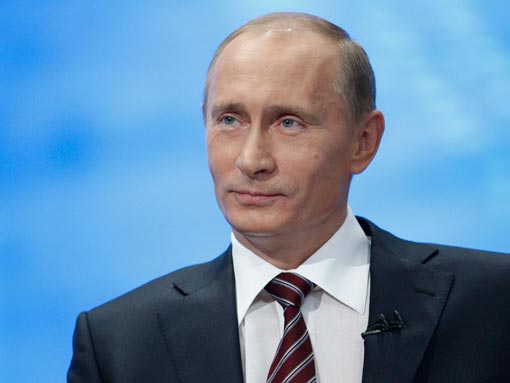 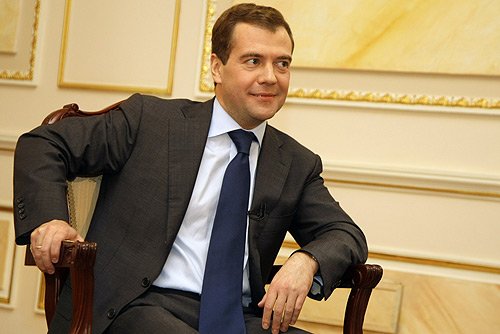 Сказка: «Про Федота стрельца»
Вопросы для сигнальных карт
1.Россия занимает первое место в мире по площади
2. Россия занимает первое место по численности населения
3. По обеспеченности пресными водами Россия занимает первое место в мире 
4. Для России характерна форма правления - парламентская республика.
5. Приватизация проведена М.С. Горбачевым.
6. Крым присоединился к России в 2015 году.
План
Политическое развитие РФ в начале 21 века.
 Социальное развитие России
Россия  и мир в третьем тысячелетии
1 Вопрос
1.Политическое развитие РФ в начале 21 века.
Задание №3. Обозначьте на  контурной карте страны, с которыми Россия имеет сухопутную границу.
Физразминка.
2 Вопрос
2. Социальное развитие России
ролевая игра «Суд над коррупцией»
Задание № 4.
Запишите в листе проекта:
1.Определение бедности.
2.  Определение абсолютной бедности.
3.  Ассоциации, которые у вас вызывают эти слова.
4.  Свое отношение к бедным людям.
Варианты борьбы с бедностью
Первый путь: Повысить зарплаты всем работающим.
Второй путь: Помочь включиться в трудовую деятельность незанятым трудоспособным - официально зарегистрированным безработным (учеба на курсах переподготовки, широкое информирование о вакансиях и т.п.).
Третий путь: Оказывать социальную помощь всем малообеспеченным и нетрудоспособным (повысить пенсии, стипендии, различного рода социальные выплаты, предоставлять разнообразные льготы: бесплатный проезд на транспорте, небольшая квартплата и т.п.)
Четвертый путь: Добиться значительного роста экономики страны, что позволит реально повысить благосостояние населения. Дополните приведенный перечень.
Притча
Однажды очень богатый человек взял своего сына в поездку по стране с единственной целью — показать мальчику, что значит жить без денег. Несколько дней они провели на ферме у очень бедной семьи.
По возвращении домой отец спросил, понравилась ли ему поездка. «Понравилась, отец», — ответил мальчик. «Видел, как бедны могут быть люди?» — задал вопрос мужчина. «О, да!» — последовал ответ. «А что ты извлек из нашего путешествия?» — вновь спросил отец.
А сын ответил: «Я видел, что у нас одна собака, а у них четыре. У нас бассейн до середины сада, а у них ручей, которому нет конца. У нас в саду светят заморские фонари, а у них ночью сияют звезды. У нас терраса до переднего двора, а у них просторы до самого горизонта. У нас небольшой участок земли, на котором мы живем, а у них бескрайние поля, которые нельзя окинуть взглядом. Мы покупаем пищу, а они выращивают ее сами. У нас вокруг дома стены для защиты, а у них друзья».
Отец мальчика застыл в онемении. И тут сын добавил: «Я понял, как мы на самом деле бедны».
3Вопрос
Россия  и мир в третьем тысячелетии
Определение терроризма
Термин “террор” в переводе с латинского «terror» означает страх, ужас.
Терроризм - крайняя форма насилия, совершаемая для устрашения противников с целью достижения конкретных результатов.
Задание № 5. Запишите в листе проекта цели терроризма, а затем сравните свои записи  с материалом слайда?
Цели терроризма
Воздействие на органы государственной власти;
 провокация войны;
 месть за какую-то деятельность;
 распространение страха, паники;
Написать пятистишие. С ключевыми словами «терроризм», «террор»
Проклинаем террор,
Руки прочь от планеты!
Террористам – отпор!
Это наши ответы!
Задание № 6. Запишите в листе проекта определение санкций.
Санкция –  мера, принимаемая против стороны, нарушившей соглашение, договор.
Задание № 7. Заполните таблицу «Внутренняя политика России в начале  XXIвека»
Основные направления             Результаты
1. Многопартийность  
 
2.Утверждение новой символики
 
Присоединение Крыма к России
 
Введение санкций
Задание № 8. Составьте синквейн, опираясь на полученные знания о символике России.
1 строка. Тема -1 слово (имя существительное)
2 строка. Описание темы- 2 слова (имя прилагательное)
3 строка. Описание действия-3 слова (глагол).
4 строка. Отношение к теме-фраза из 4 слов (предложение,цитата, отношение автора синквейна к описываемому предмету или объекту.).
5 строка. Суть темы -1 слово (синоним).
Задание № 9.  Разрешите проблемную ситуацию, постарайтесь дать более объективные ответы «Я хотел бы жить в эпоху…»
Защита  междисциплинарного проекта:
План
-Изменения в политической жизни страны.
-Социальные проблемы, с которыми страна сталкивается в 21 веке.
-Значение территориальных изменений в России.
-Значение санкций для жизни страны
-Значение символики для России
-Значимость полученных знаний на уроке (характеристика цветка).
Задание на дом
Написать сочинение-рассуждение на тему: «Позитивные изменения, произошедшие в социально-экономическом развитии страны за последние годы. Насколько вы ощущаете их в своей повседневной жизни» 
 «Жизнь моей семьи в начале 21 века»
Итоговая рефлексия
Красный цвет- вы получили новые знания на уроке.
 Синий цвет- у вас появились новые умения.
Зеленый цвет- у вас появился интерес к изучению данной темы.